Тренинг «Приобщение дошкольников к творчеству народных мастеров»
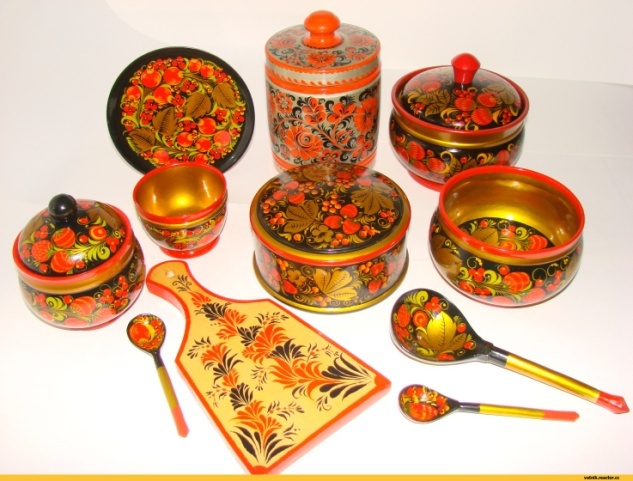 Костенюк Екатерина Егоровна,
воспитатель МАДОУ «Детский сад «Василек»
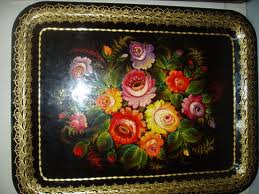 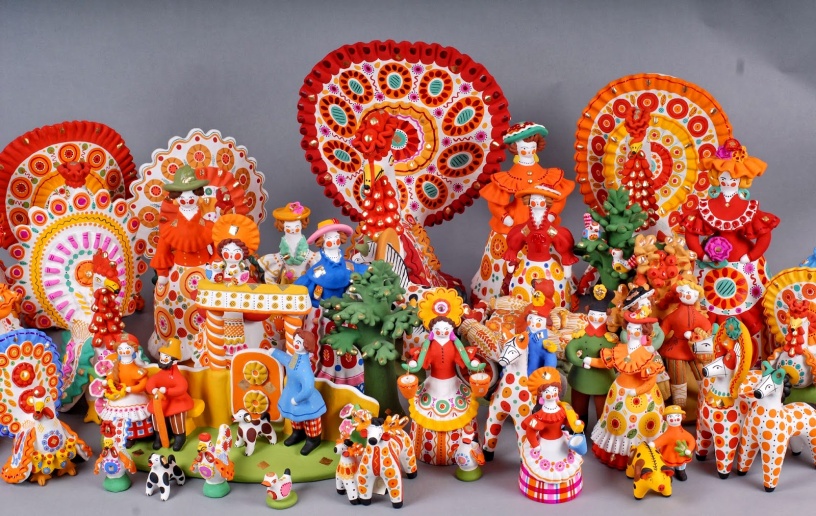 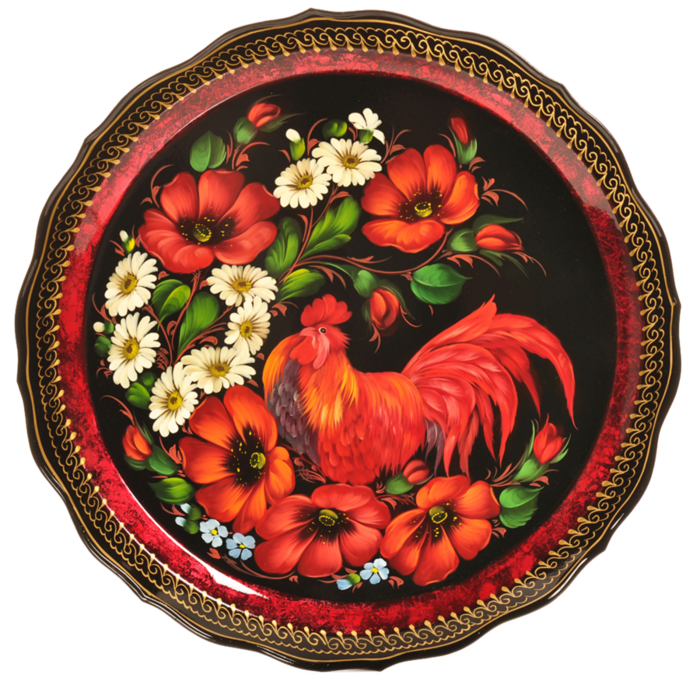 «В период детства мышление, мыслительные процессы должны быть, как можно теснее связаны с живыми, яркими, наглядными предметами окружающего мира. Эмоциональная насыщенность восприятия - это духовный заряд детского творчества».
                            В.А. Сухомлинский
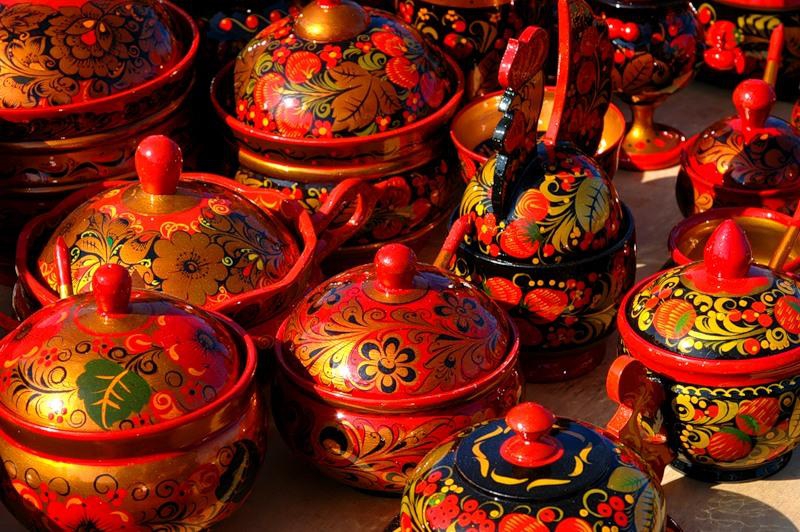 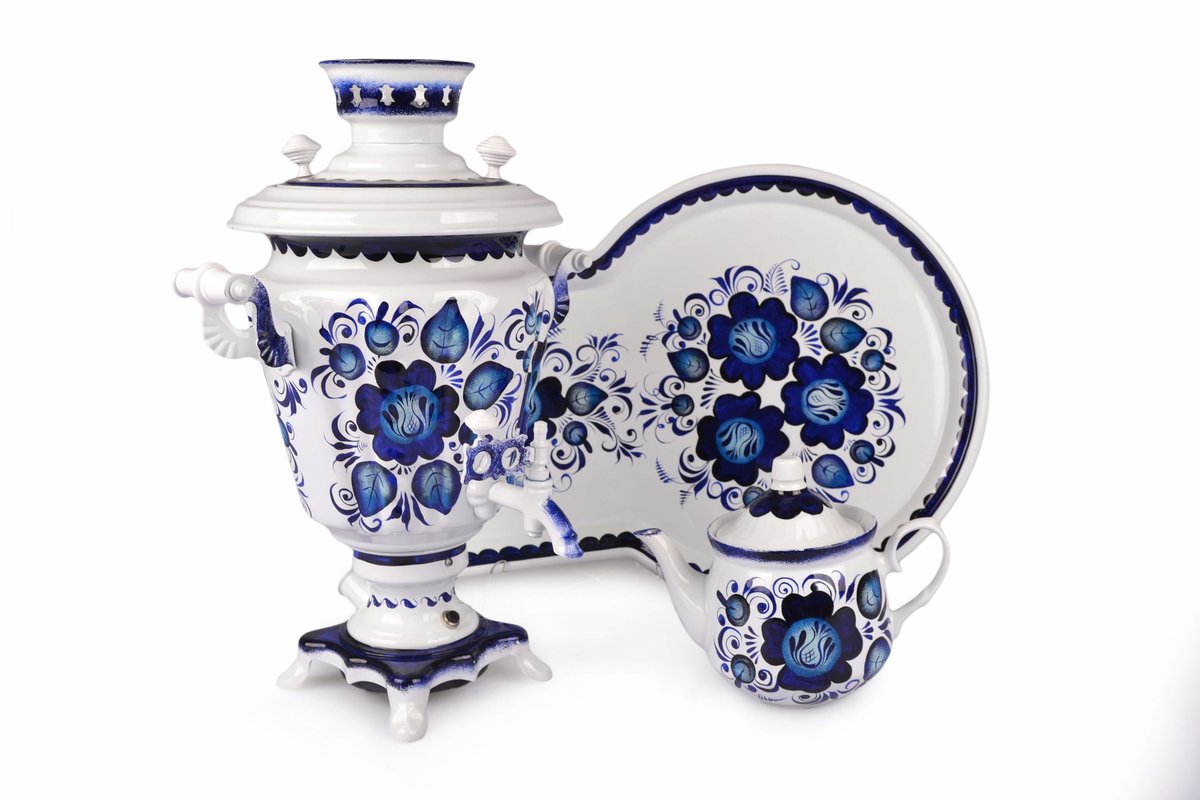 Русская народная игрушка
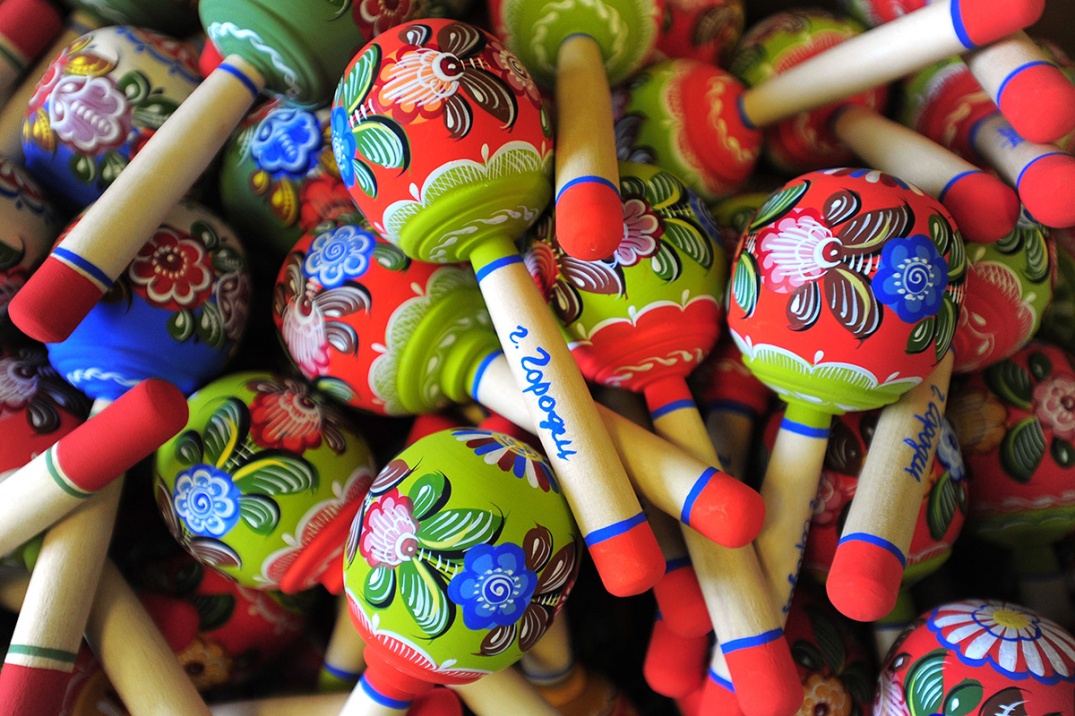 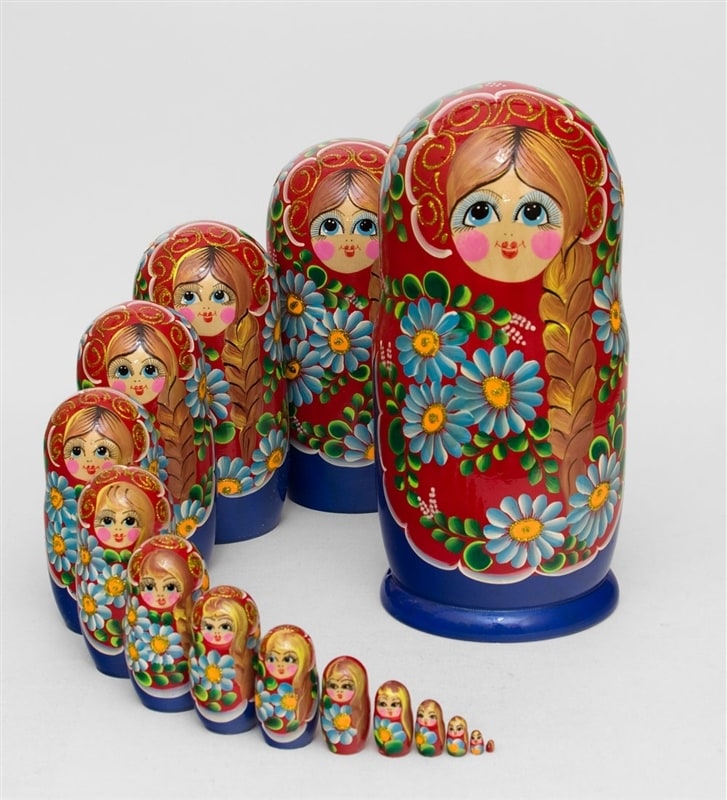 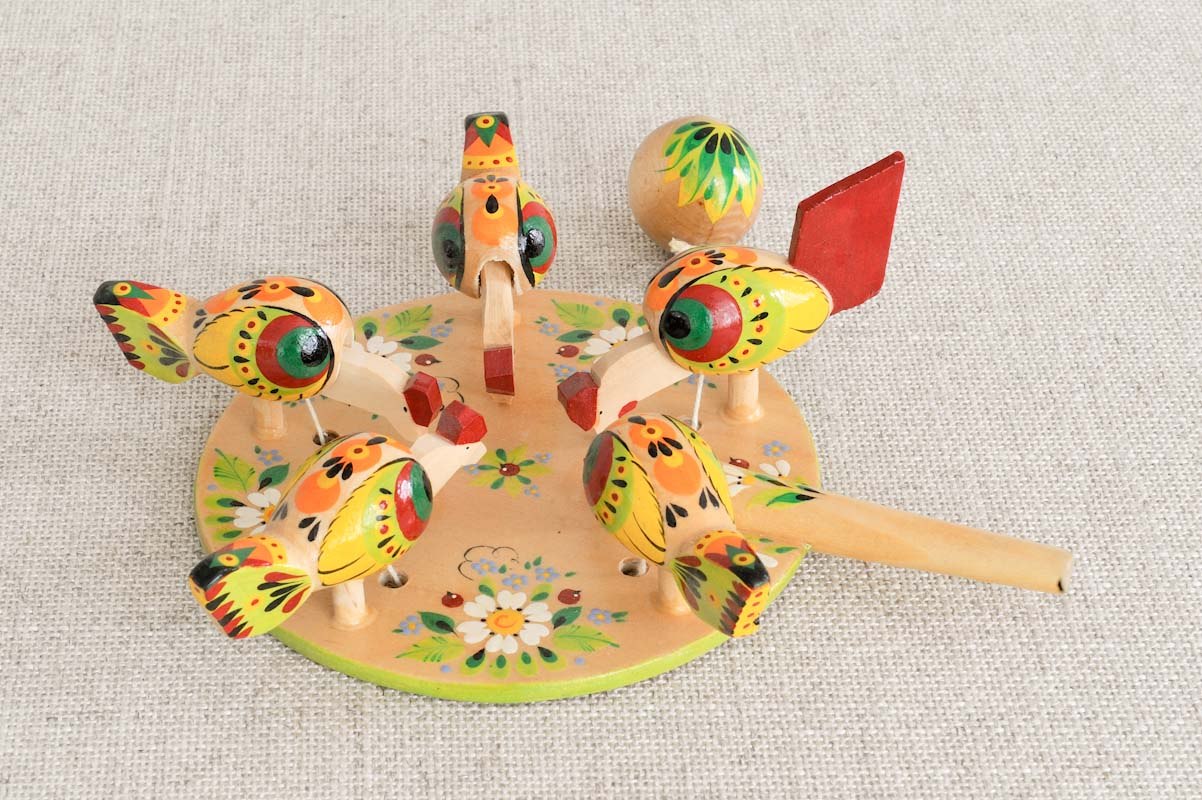 5
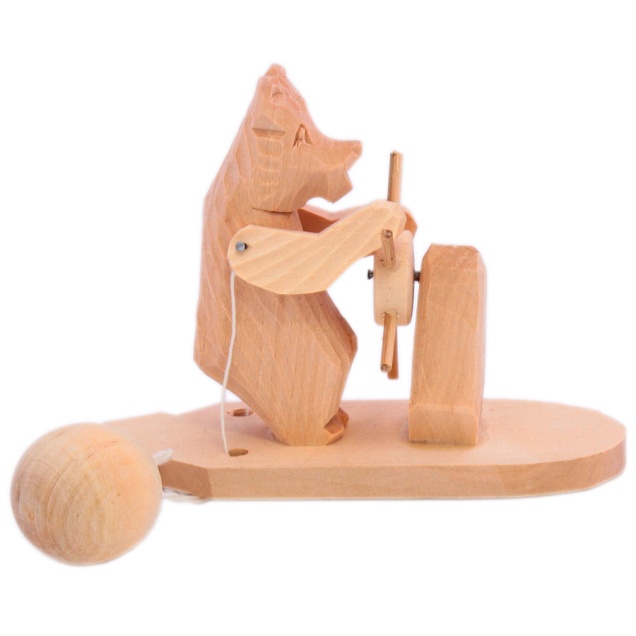 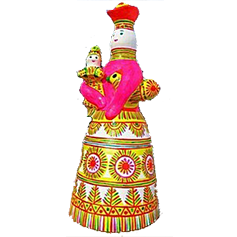 1
«Угадай игрушку»
1
1
1
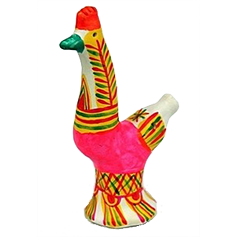 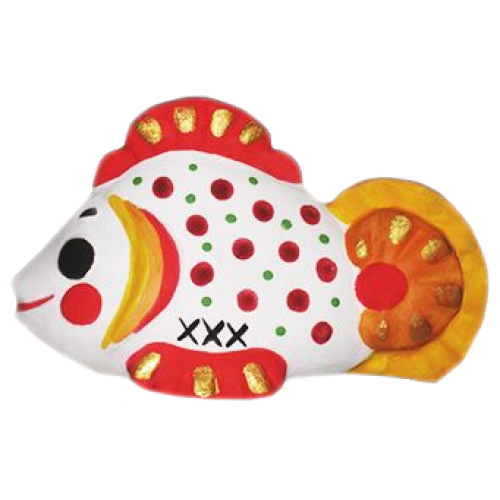 3
4
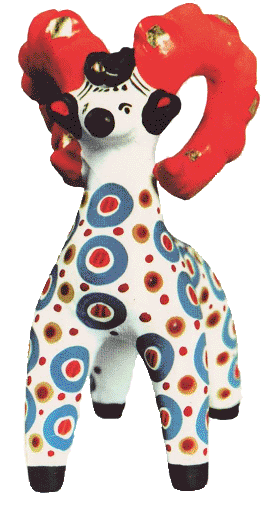 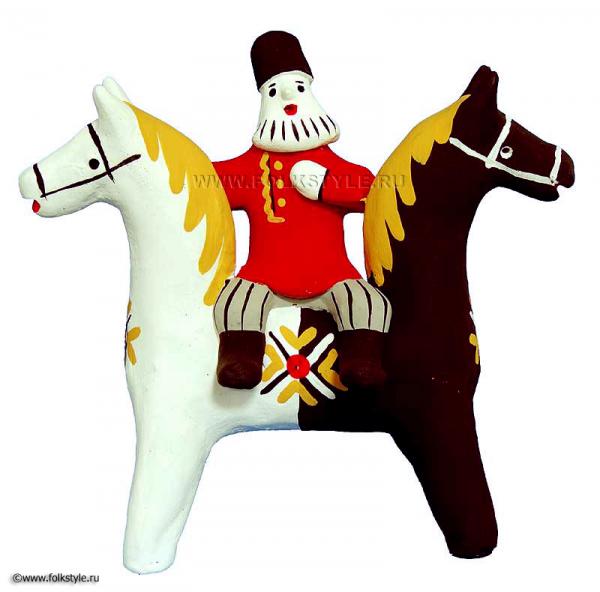 6
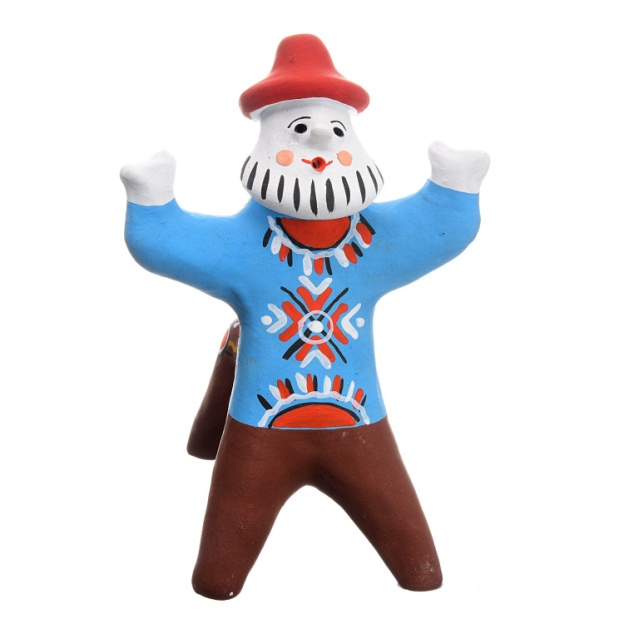 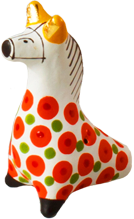 8
2
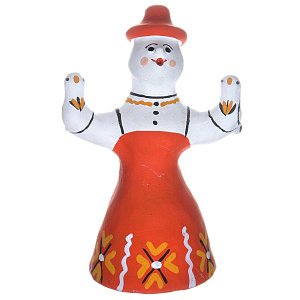 10
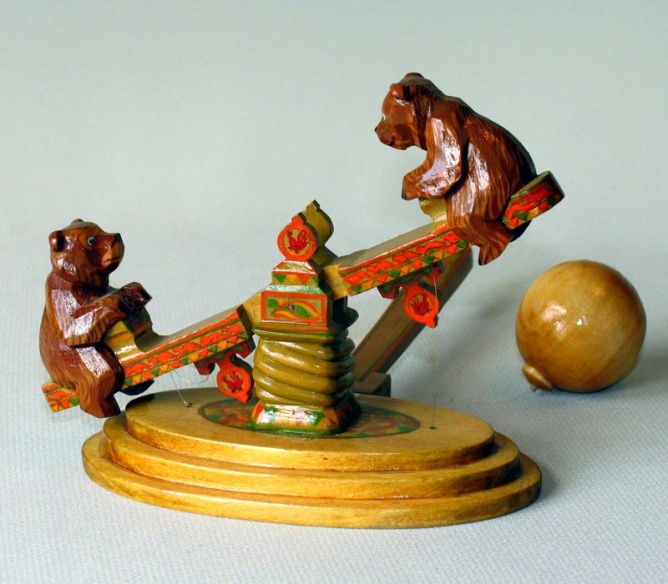 7
9
Один из главных сувениров России, в котором отражается вся неповторимость нашей культуры и истории - русская матрешка.Матрешка – настоящая русская красавица. Румяная, в нарядном сарафане, на голове яркий платочек. Но главное – это куколка с секретом.
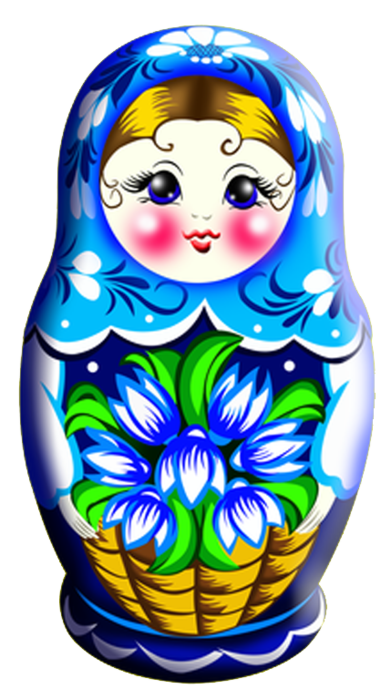 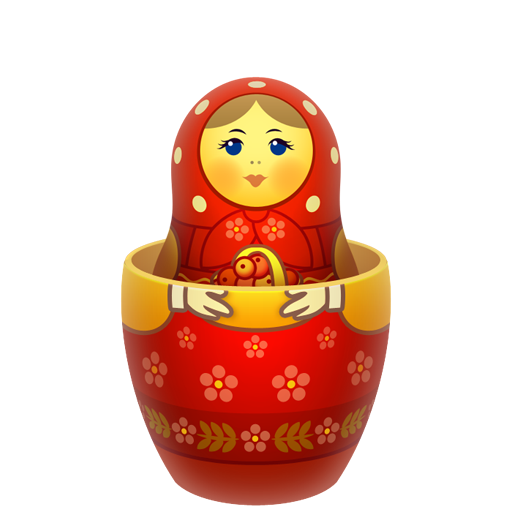 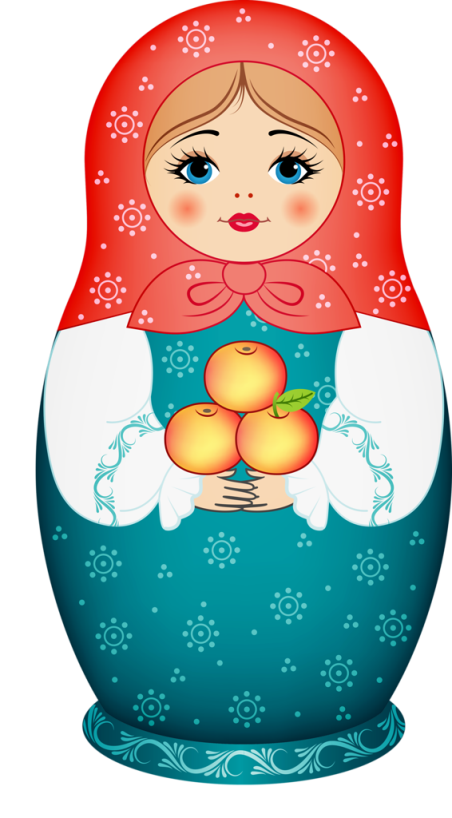 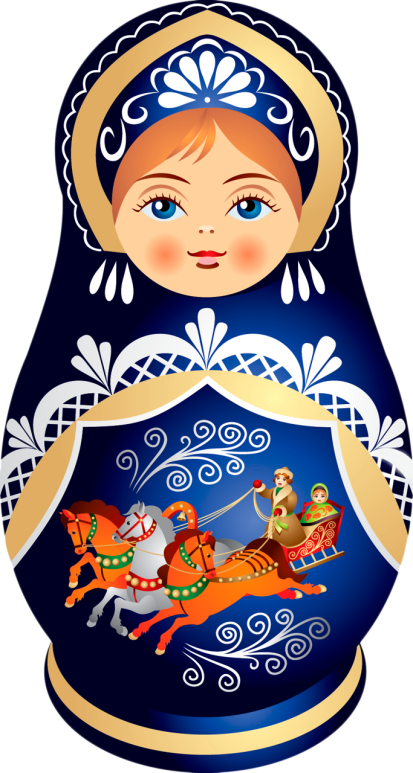 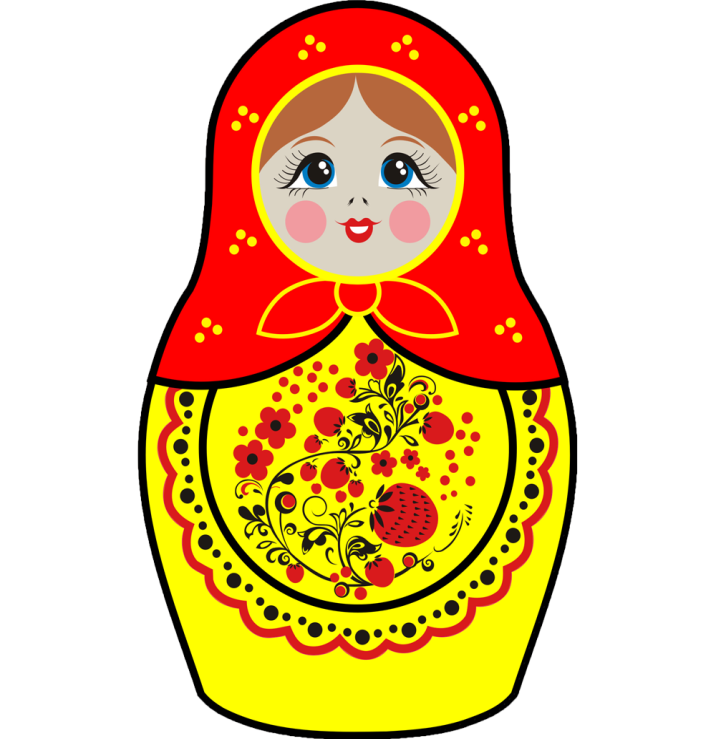 Дидактическое пособие «10 игр с матрёшкой»
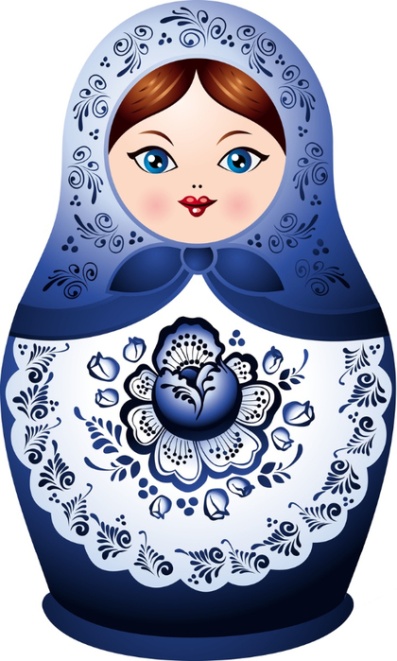 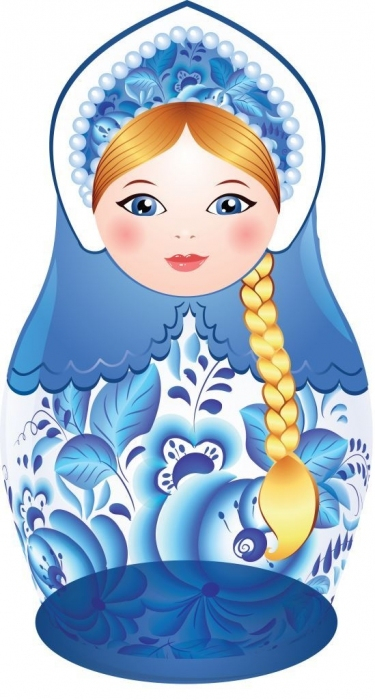 Народные промыслы – это именно то, что делает нашу культуру богатой и неповторимой.
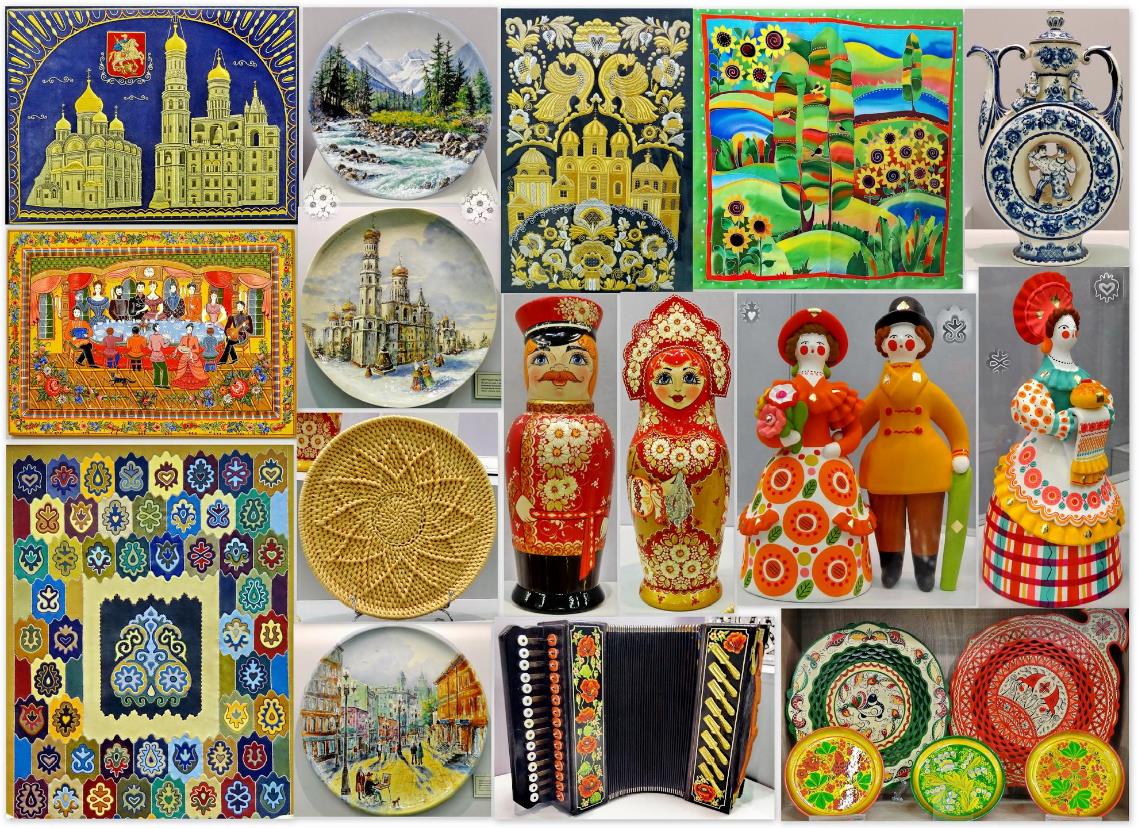 Дидактическая игра «Магазин сувениров»
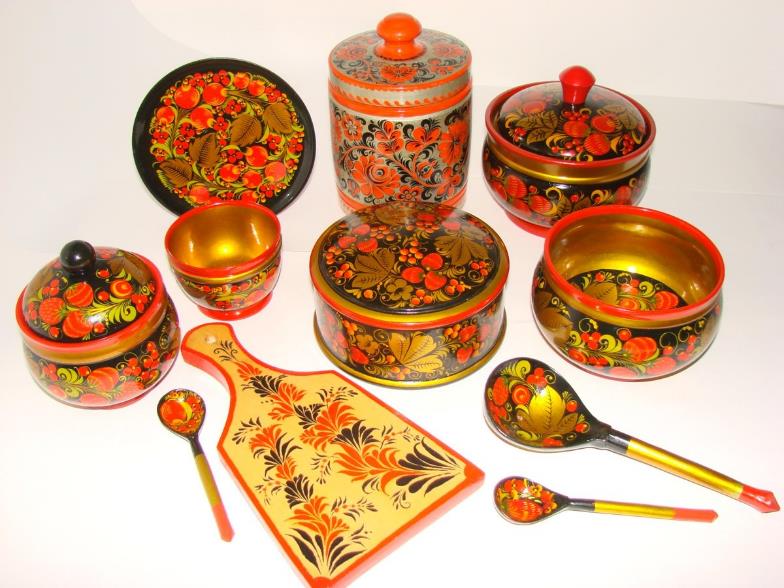 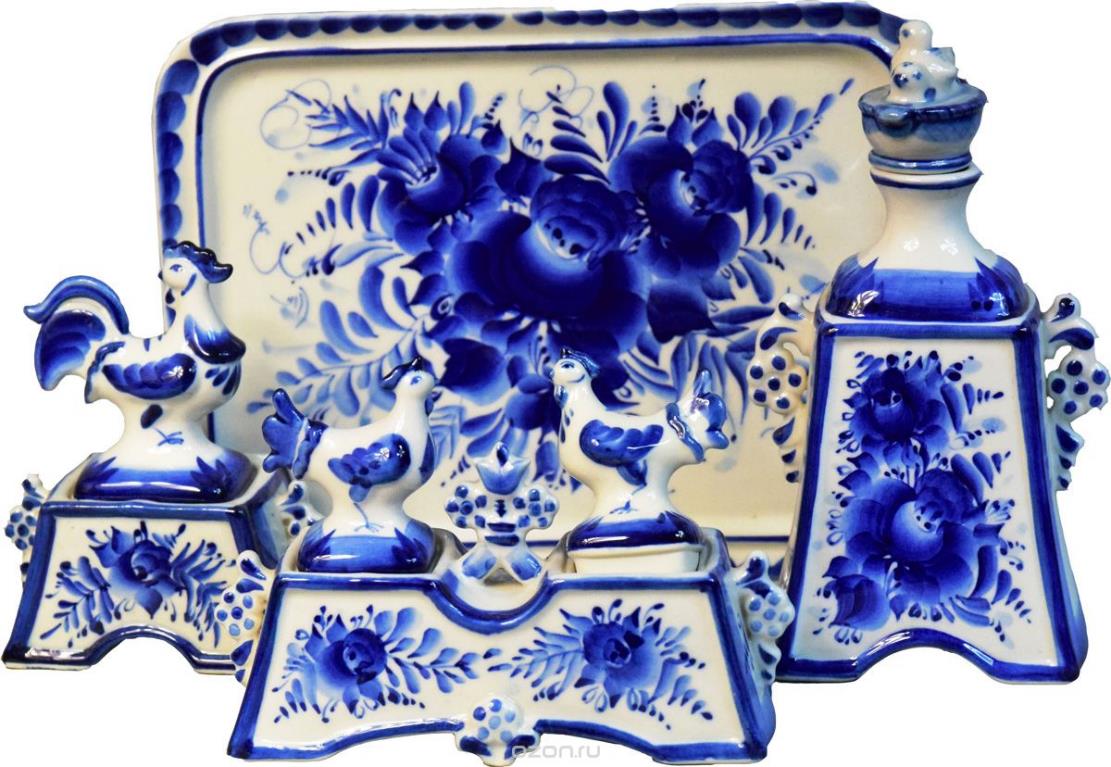 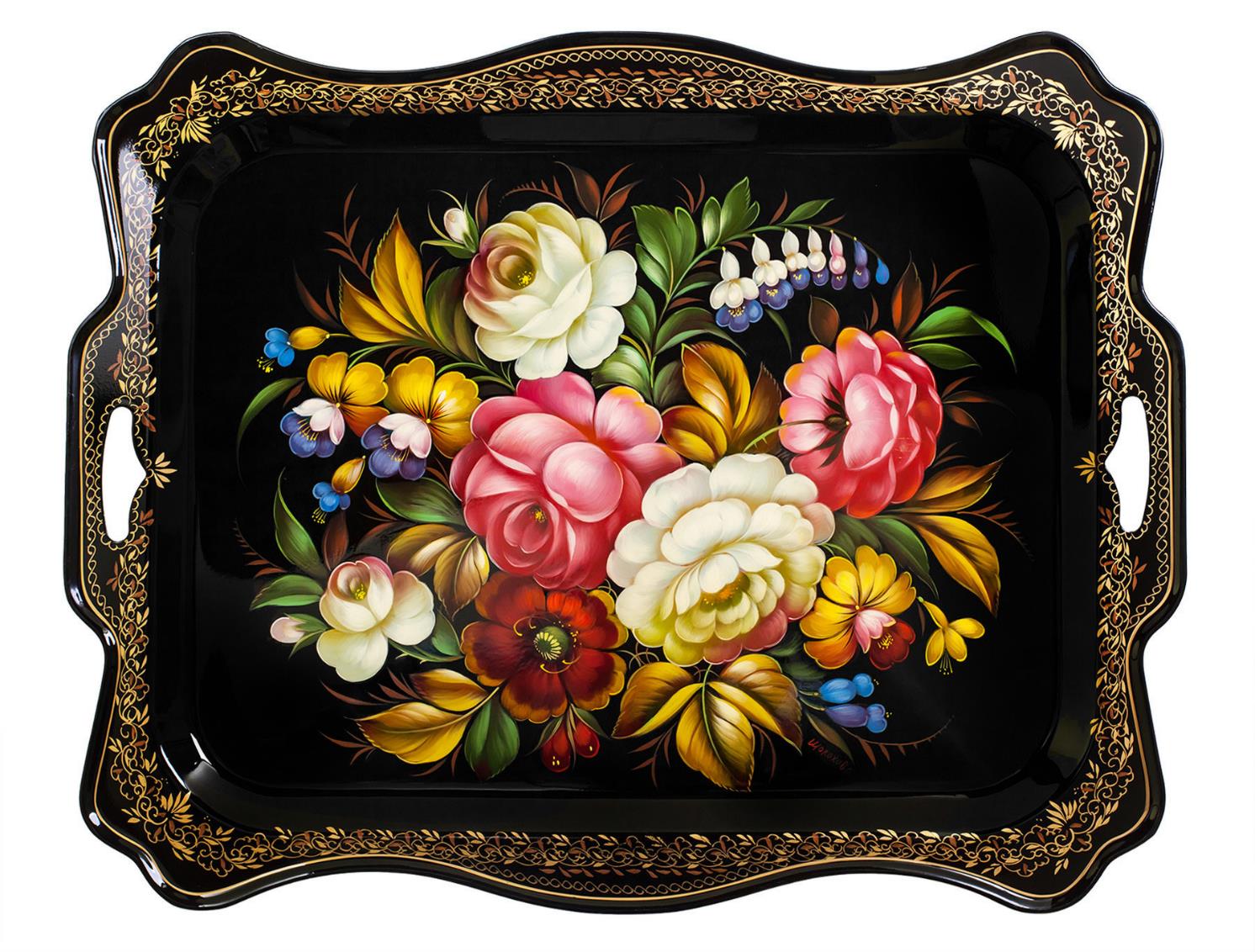 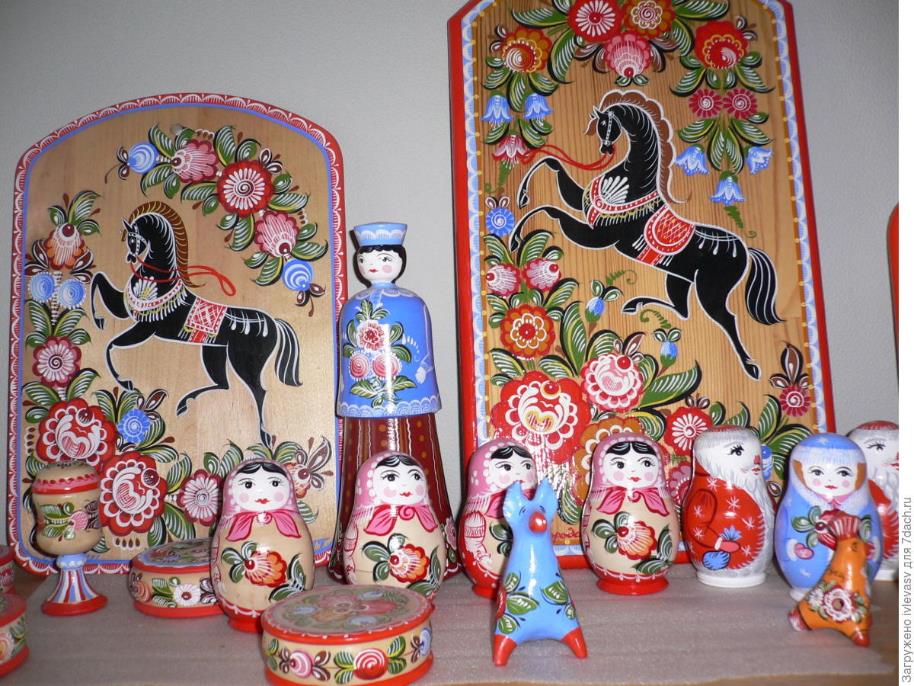 Дидактическая игра «Художественная мастерская»
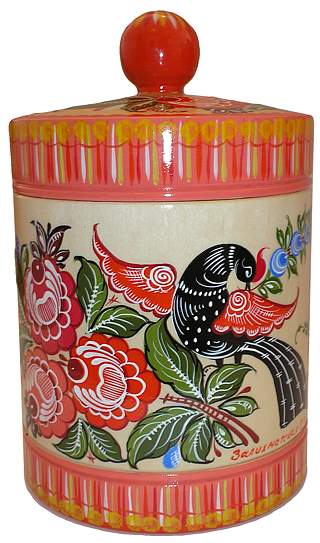 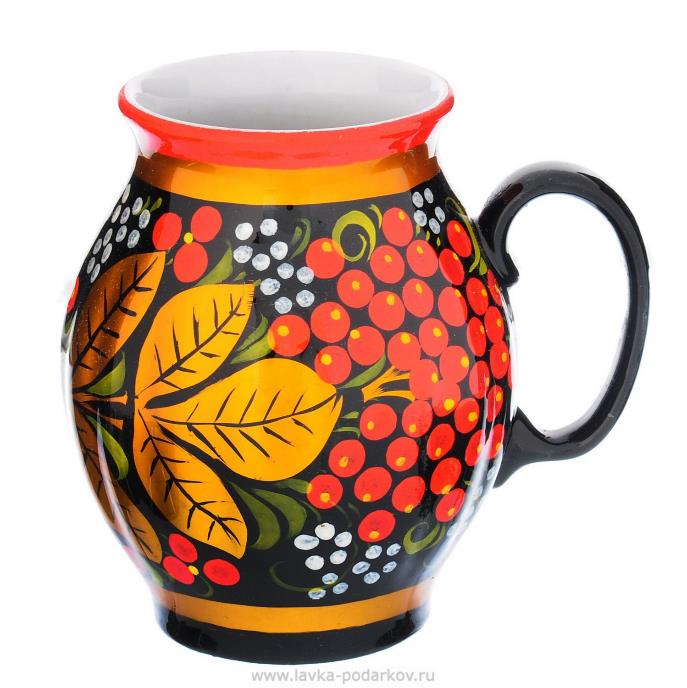 Городецкая роспись
Хохломская роспись
Национальная одежда – это своеобразная книга. У каждого народа национальный костюм разный. Он имеет свою специфику, свое значение форму применения.
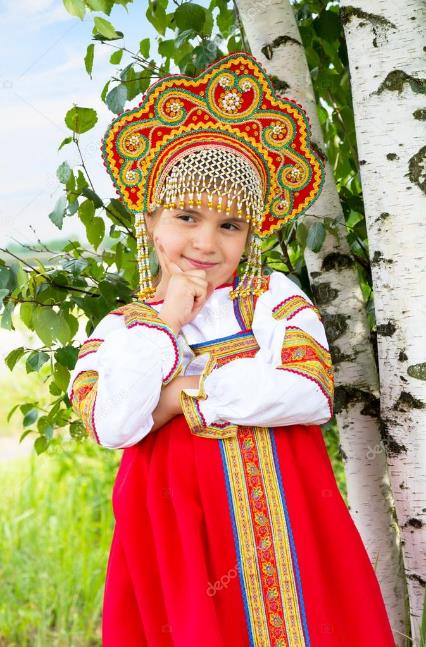 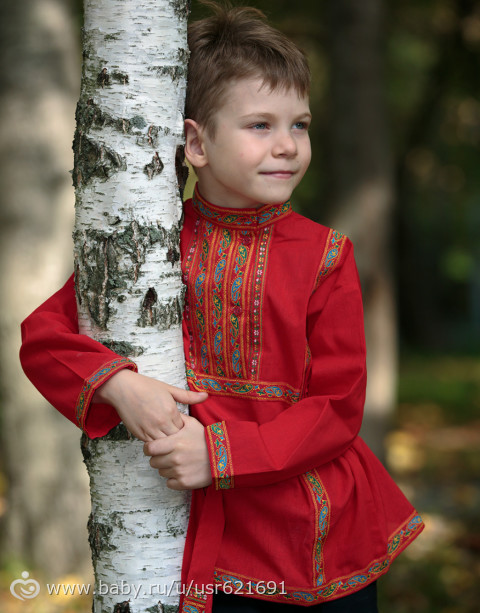 Дидактическая игра «Национальный костюм»
Круги Луллия – одно из средств развития интеллектуально-творческих способностей детей, развития речи. 

Основная идея работы с дидактическим пособием - создание педагогических условий для освоения детьми мыслительных операций преобразования признаков и их значений при познании окружающего мира и для решения проблемных ситуаций.
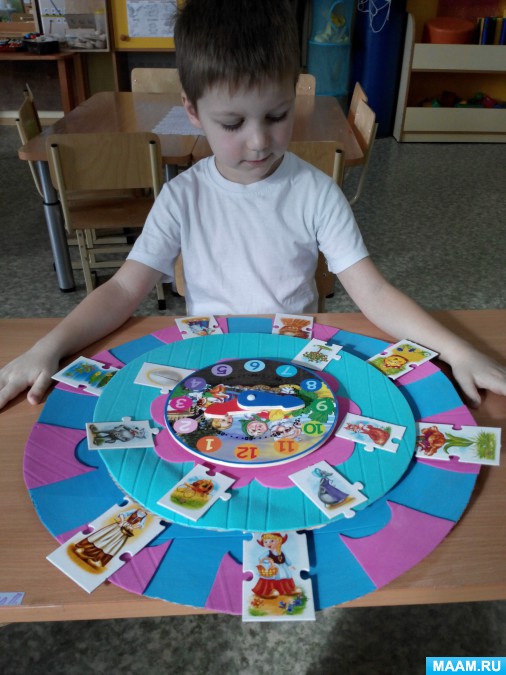 Совместное творчество родителей и детей «Наши руки не для скуки»
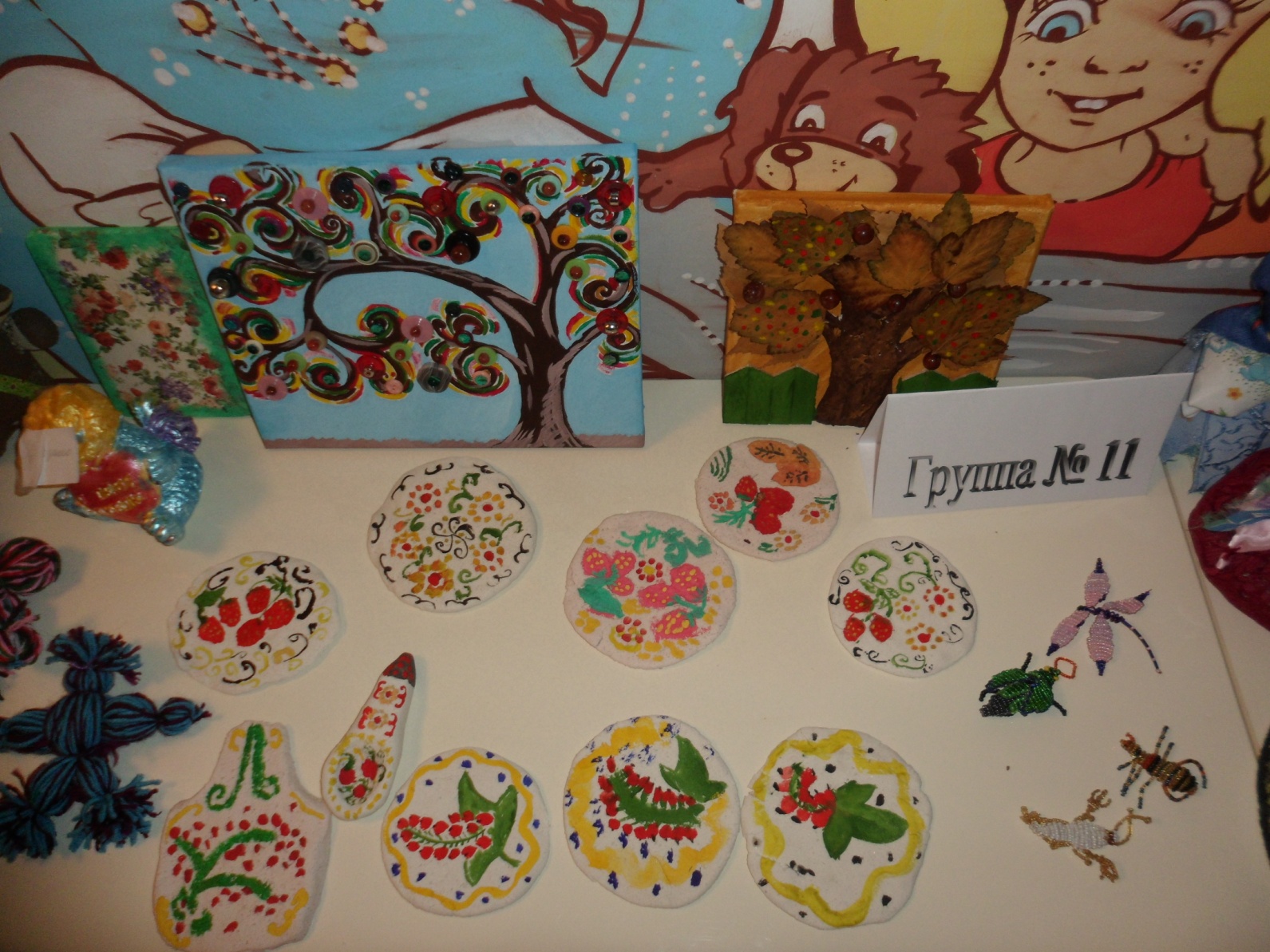 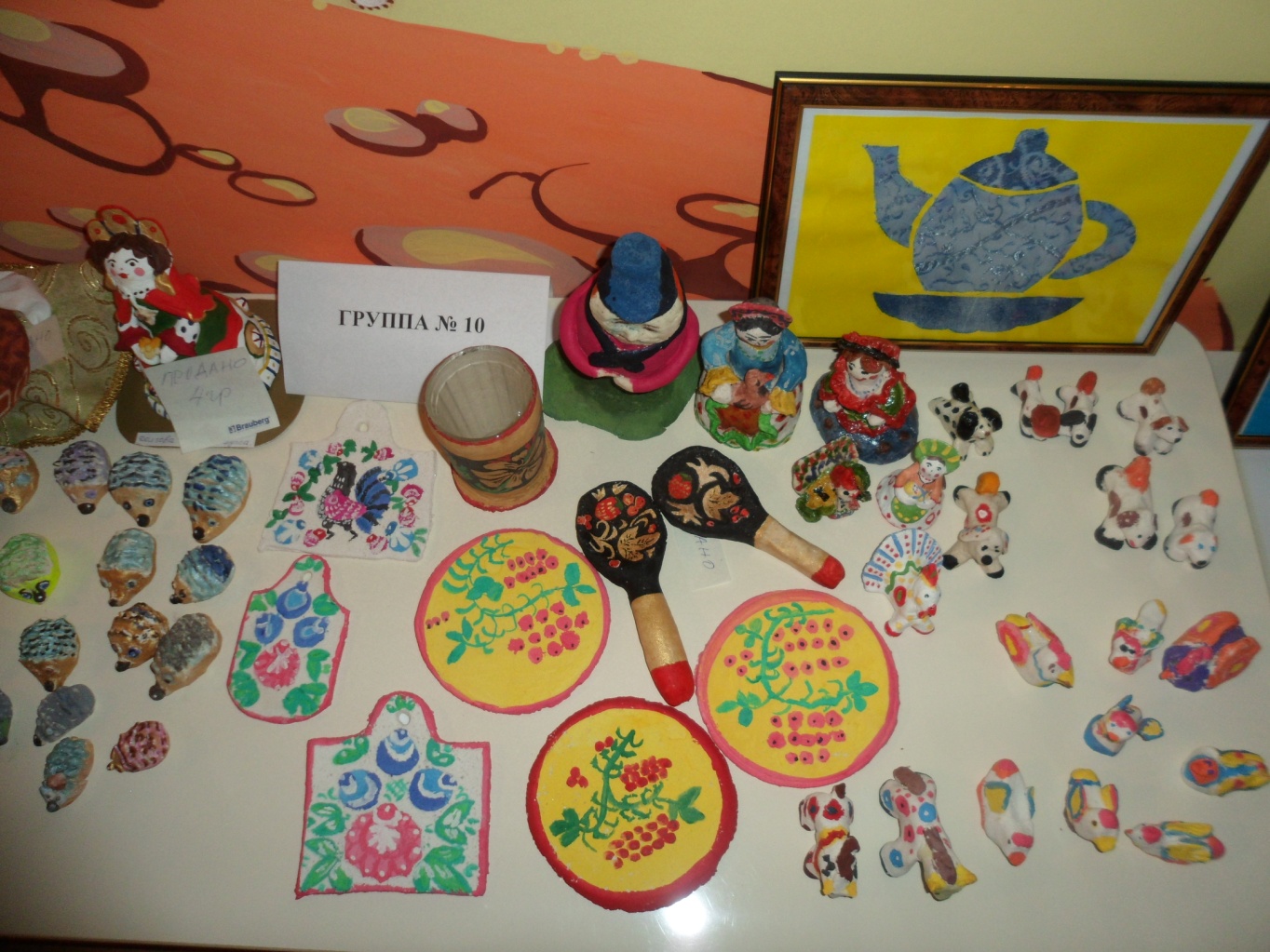 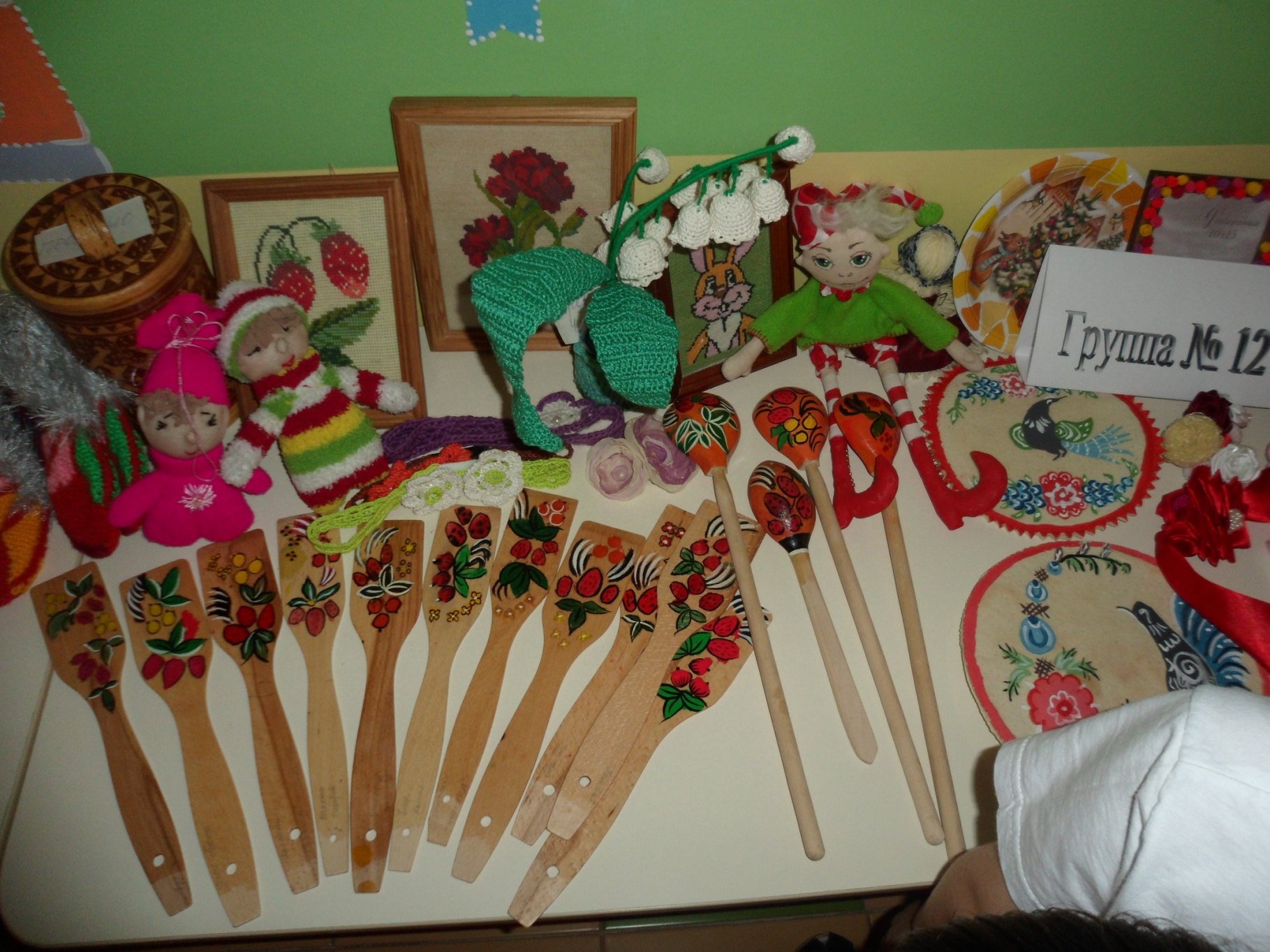 Спасибо за внимание!